The Crank-Nicolson MethodandInsulated Boundaries
Douglas Wilhelm Harder, M.Math. LEL
Department of Electrical and Computer Engineering
University of Waterloo
Waterloo, Ontario, Canada

ece.uwaterloo.ca
dwharder@alumni.uwaterloo.ca

© 2012 by Douglas Wilhelm Harder.  Some rights reserved.
The Crank-Nicolson Method
Outline
This topic discusses numerical approximations to solutions to the heat-conduction/diffusion equation:
Consider the Crank-Nicolson method for approximating the heat-conduction/diffusion equation
This is an implicit method
Uses Matlab from Laboratories 1 and 2
Unconditionally stable
Defines the characteristics of insulated boundaries
Implement insulated boundaries into the Crank-Nicolson method
2
The Crank-Nicolson Method
Outcomes Based Learning Objectives
By the end of this laboratory, you will:
Understand the Crank-Nicolson method
Understand the definition and approximations of insulated boundaries
3
The Crank-Nicolson Method
Review
In Laboratory 1, you solved a boundary-value problem:
Given the finite-difference equation
d+uk − 1 + duk + d−uk + 1 = g(xk),
	there are three unknowns:
				 uk – 1      uk      uk + 1

This requires us to set up a systemof n – 2 linear equations which must besolved
The boundary values give us u1 and un
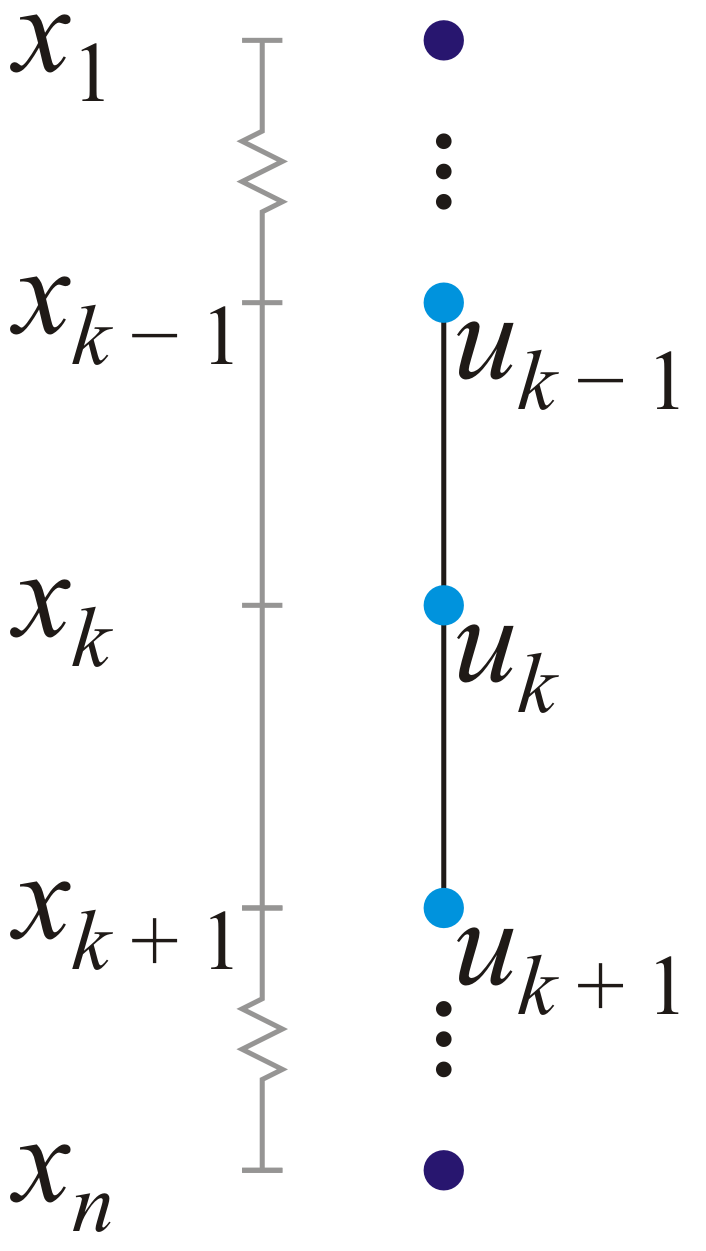 4
The Crank-Nicolson Method
Review
In Laboratory 2, we used an explicit method:
Given the finite-difference equation



All the values on the right-hand sideare known, we need only evaluate thisfor u2, k + 1 through un   − 1 , k + 1
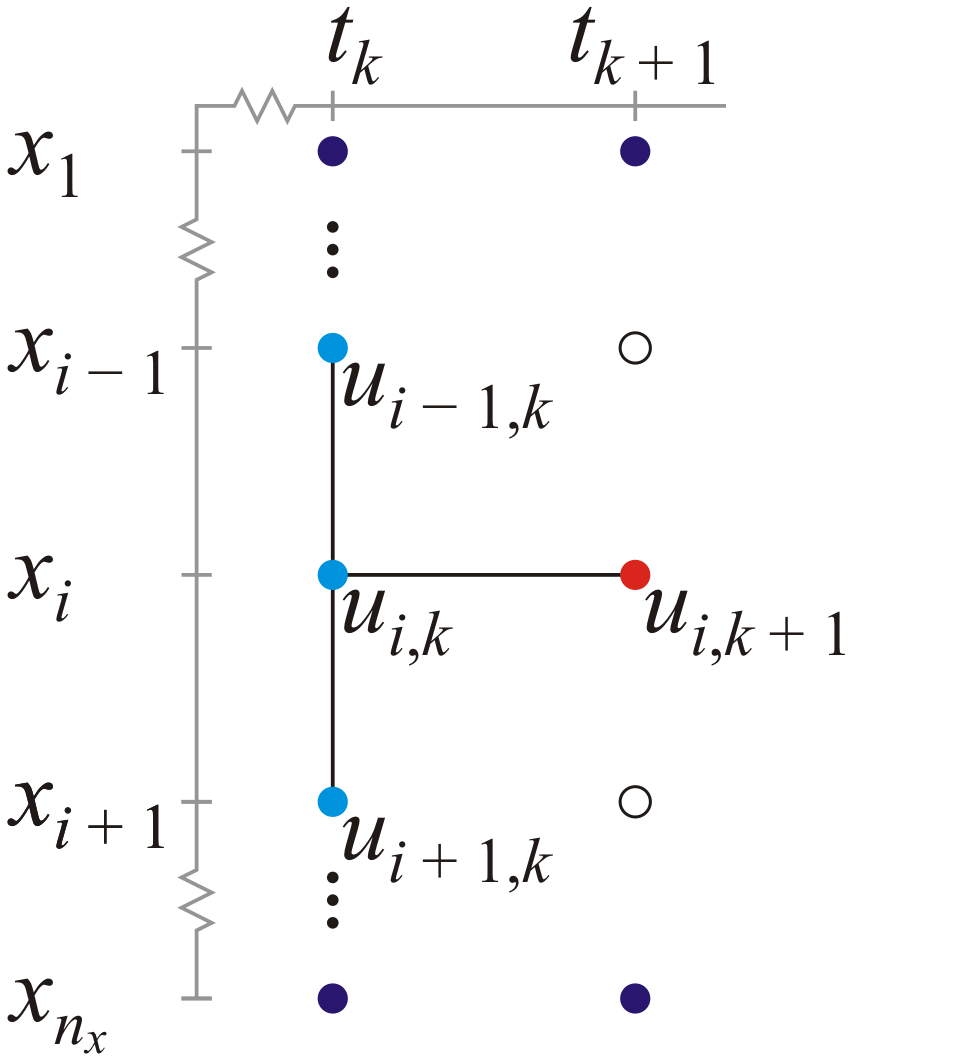 x
5
The Crank-Nicolson Method
Review
We found the finite-difference equation

	by substituting


	

	into
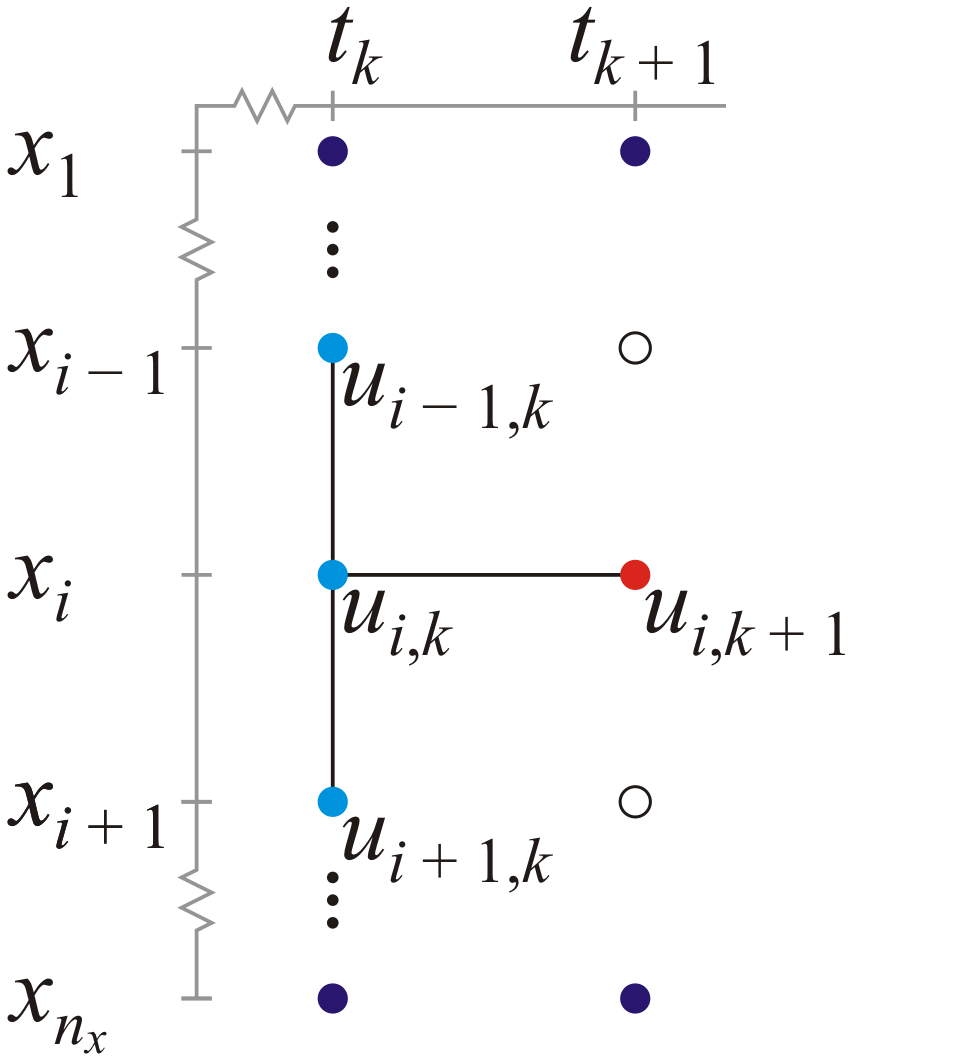 Both focus on (xi, tk)
6
The Crank-Nicolson Method
The Crank-Nicolson Method
What happens if we focus on the point (xi, tk + 1)?
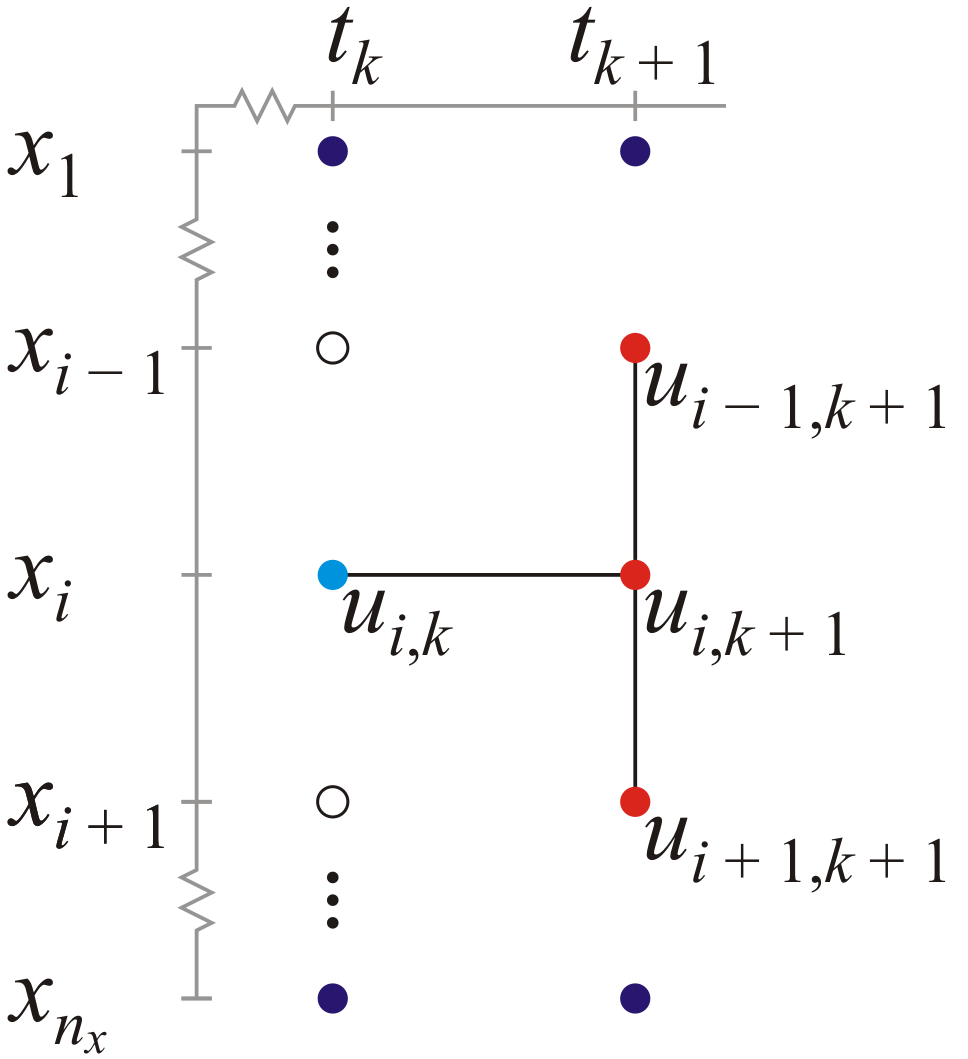 These focus on (xi, tk + 1)
7
The Crank-Nicolson Method
The Crank-Nicolson Method
This gives us the finite-difference equation


	The linear equation now has:
One known ui, k
Three unknowns  ui – 1,k + 1, ui,k + 1, ui + 1, k + 1
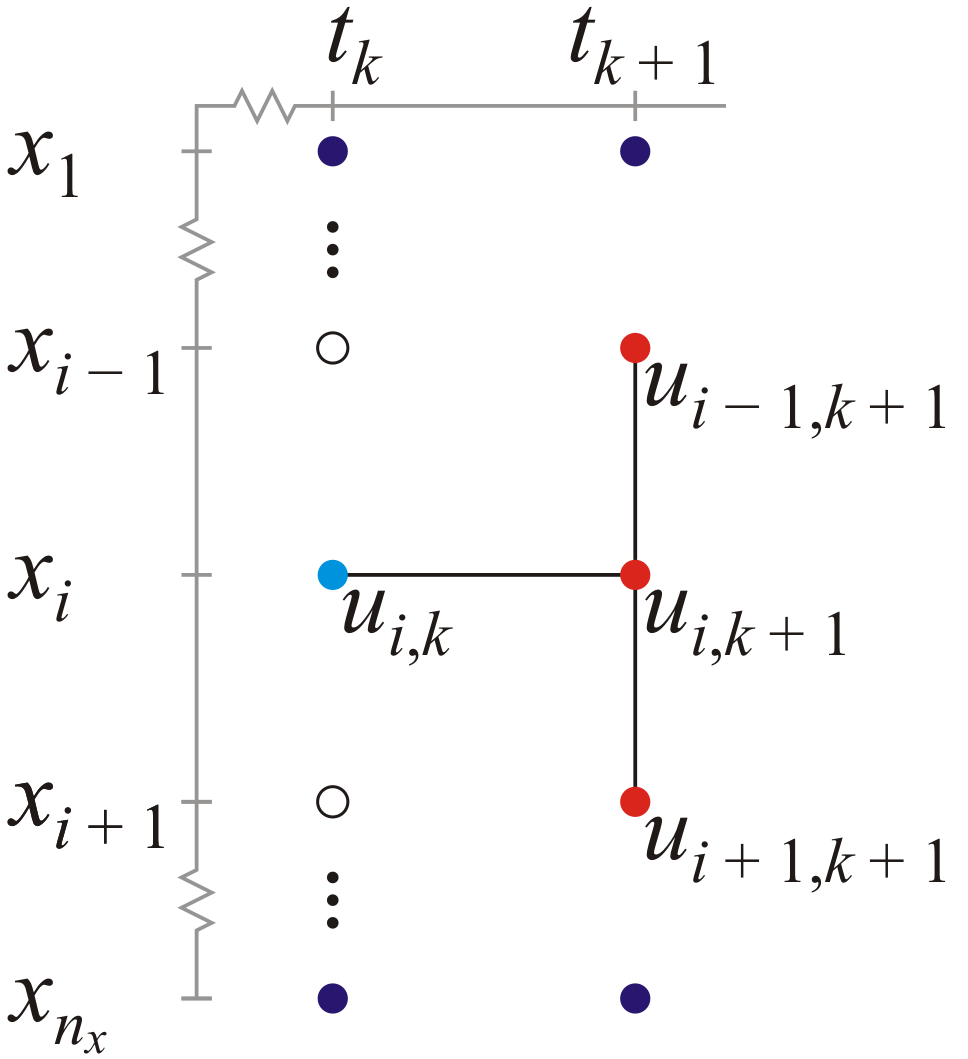 8
The Crank-Nicolson Method
The Crank-Nicolson Method
Compare the two:
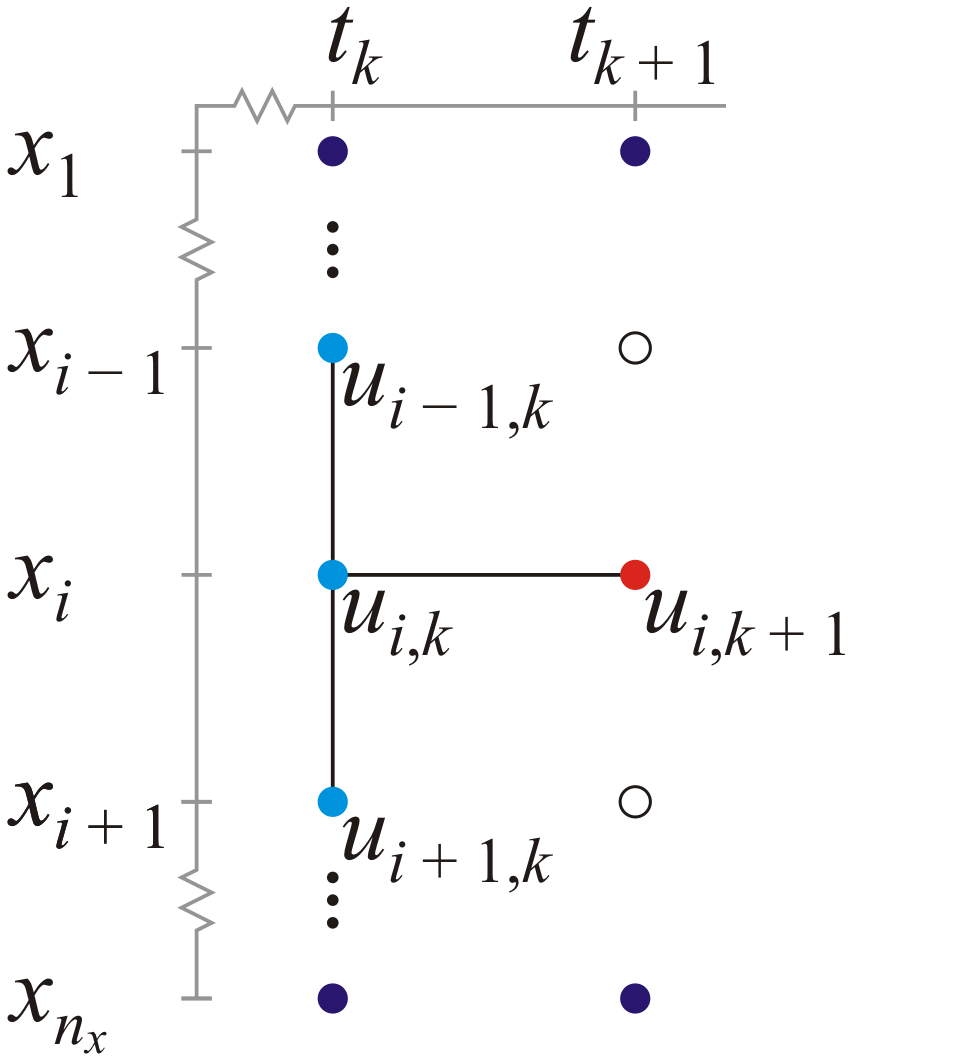 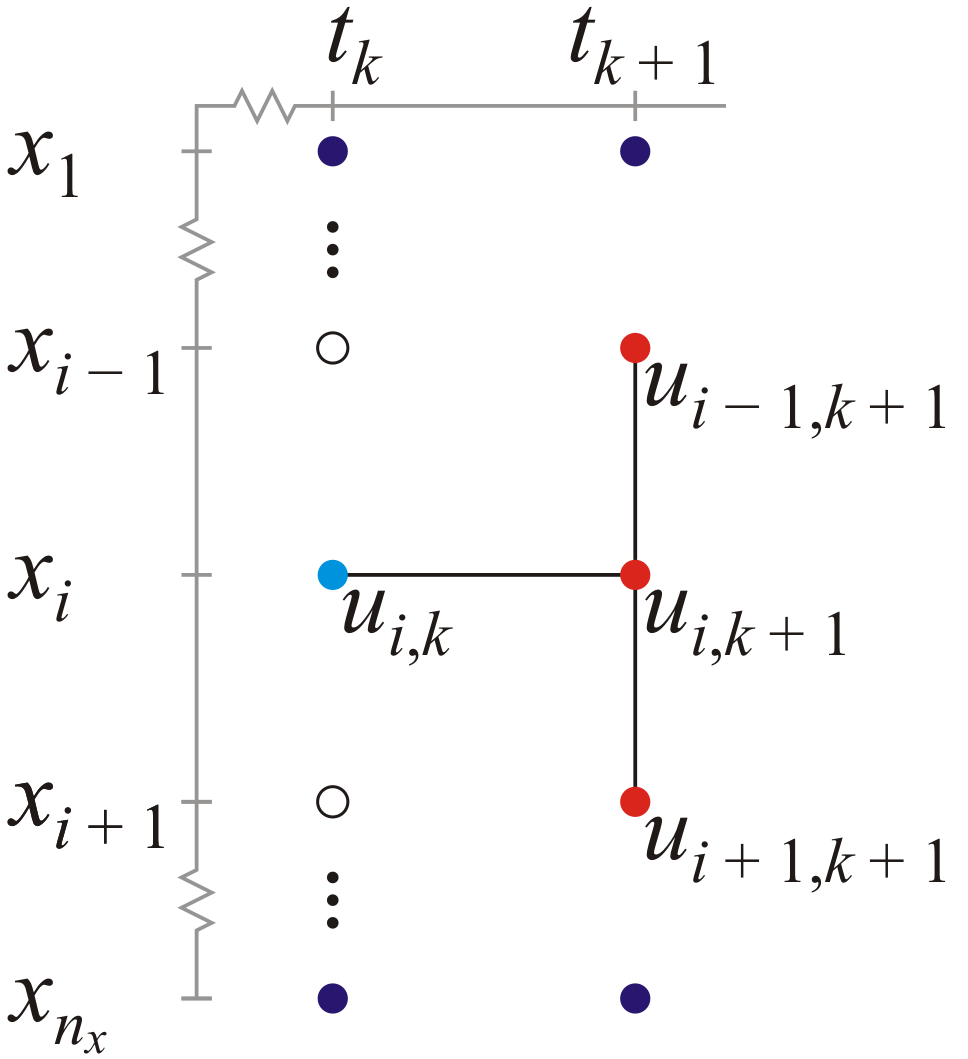 9
The Crank-Nicolson Method
The Crank-Nicolson Method
Given two equations, we can add them:
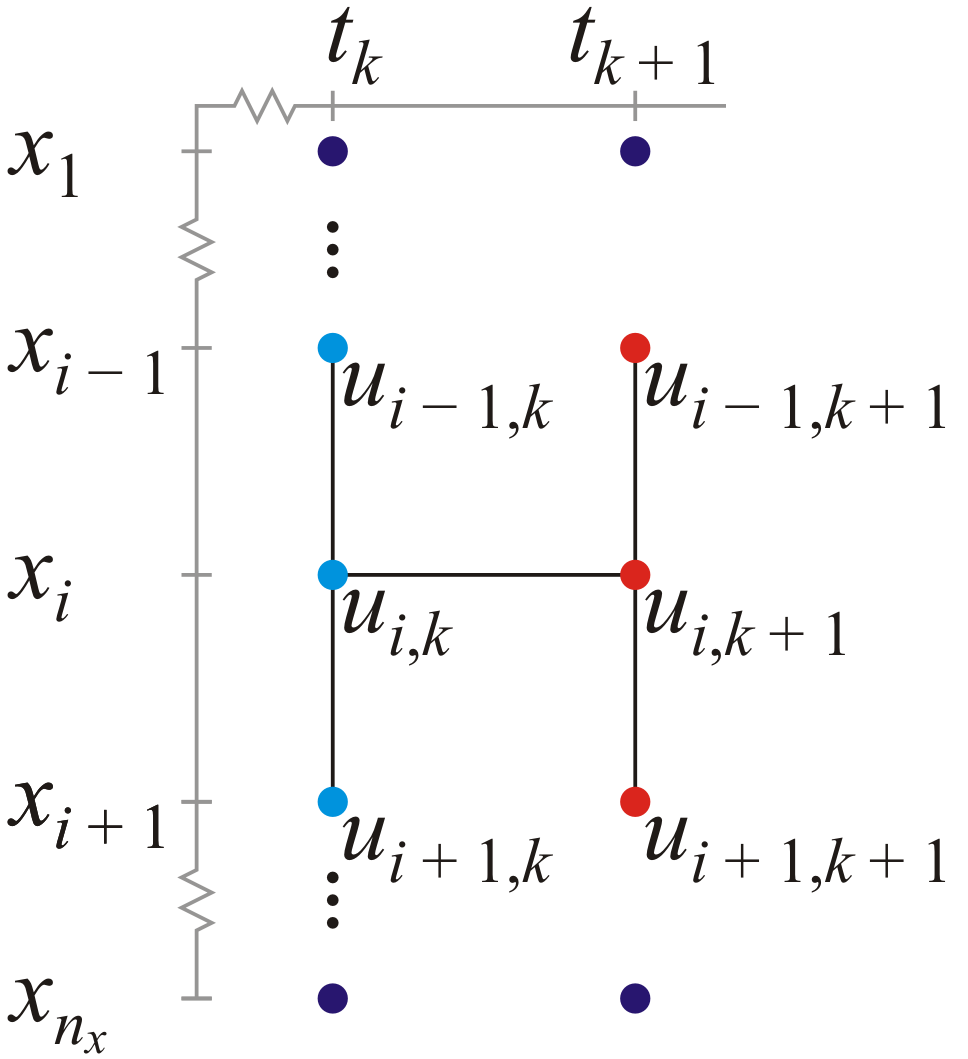 +
10
The Crank-Nicolson Method
The Crank-Nicolson Method
First, substitute
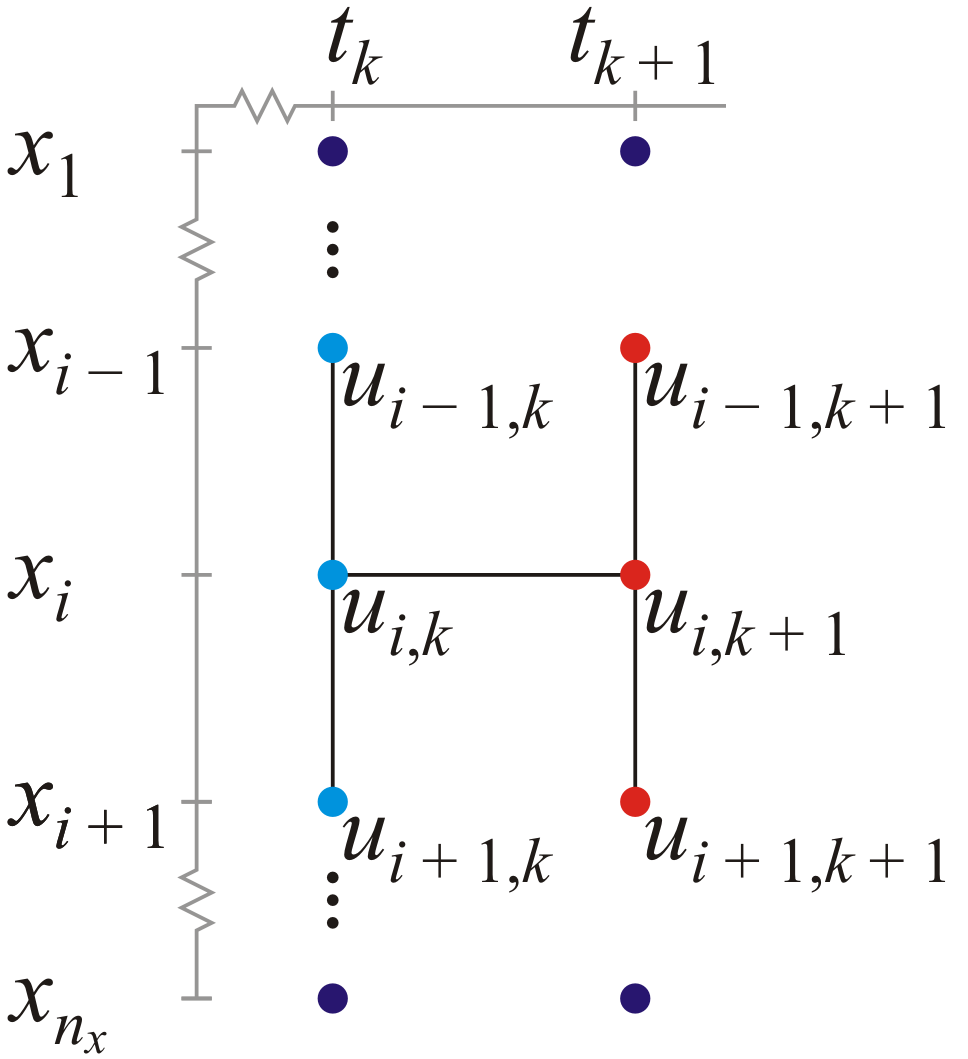 11
The Crank-Nicolson Method
The Crank-Nicolson Method
Next, collect similar terms and bring
All unknowns to the left, and
All knowns to the right
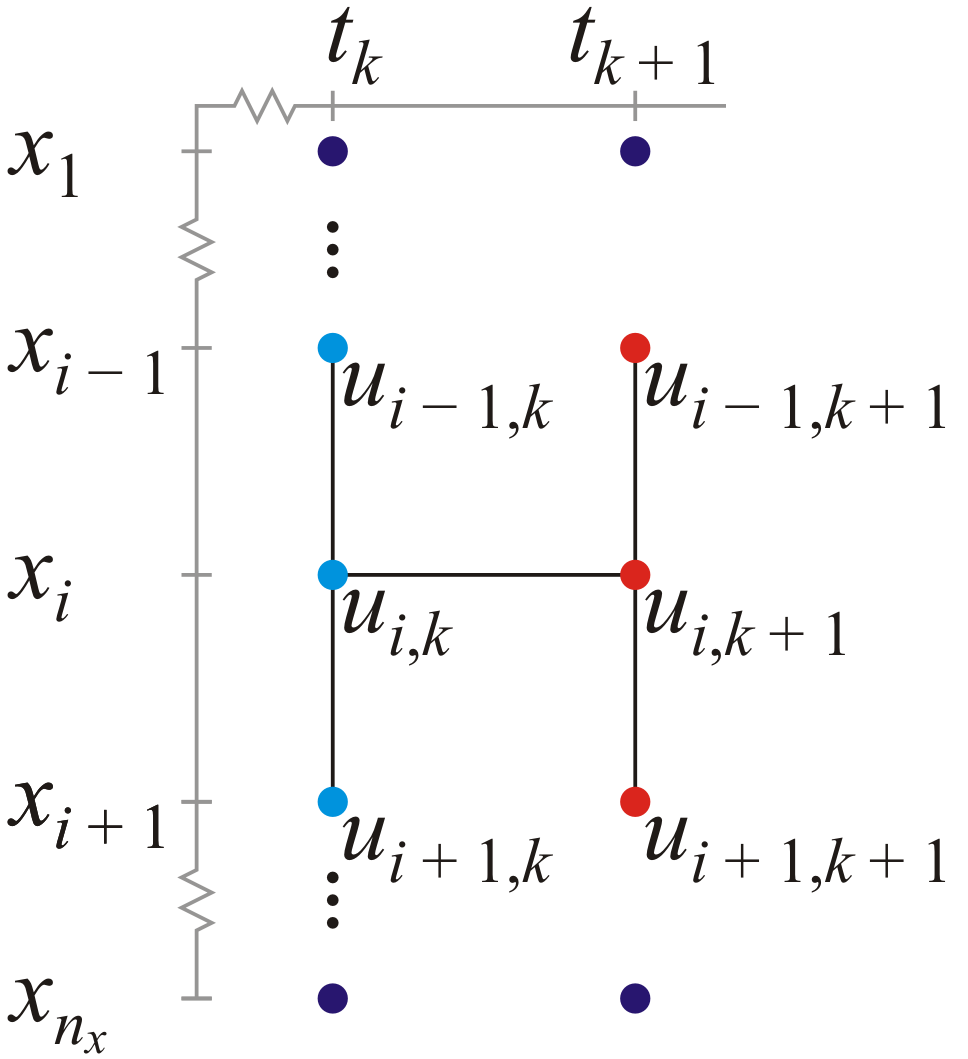 12
The Crank-Nicolson Method
The Crank-Nicolson Method
We now have a new finite-difference equation:
Unknowns
Knowns
13
The Crank-Nicolson Method
The Crank-Nicolson Method
As we did in Laboratory 1, we could then write nx – 2 equations
.
.
.
nx – 2
.
Unknowns
Knowns
14
The Crank-Nicolson Method
The Crank-Nicolson Method
Again, there appear to be nx unknowns; however, the boundary conditions provide two of those values:
.
.
.
.
Unknowns
Knowns
15
The Crank-Nicolson Method
The Crank-Nicolson Method
That is:	 u1, k + 1  = abndry(tk + 1)
				 un  , k + 1 = bbndry(tk + 1)
Bring them to the right-hand side....
x
.
.
.
.
Unknowns
Knowns
16
The Crank-Nicolson Method
The Crank-Nicolson Method
We now have nx – 2 linear equations and nx – 2 unknowns
.
.
.
.
Unknowns
Knowns
17
The Crank-Nicolson Method
The Crank-Nicolson Method
This can be written in the form Mx = b:
Unknowns
Knowns
18
The Crank-Nicolson Method
The Crank-Nicolson Method
Note the structure of b:
diff
19
The Crank-Nicolson Method
Approximating the Solution
Thus, given the initial state at time t1, we create a system of equations with k = 1 to solve for u2, 2 through un   – 1, 2
x
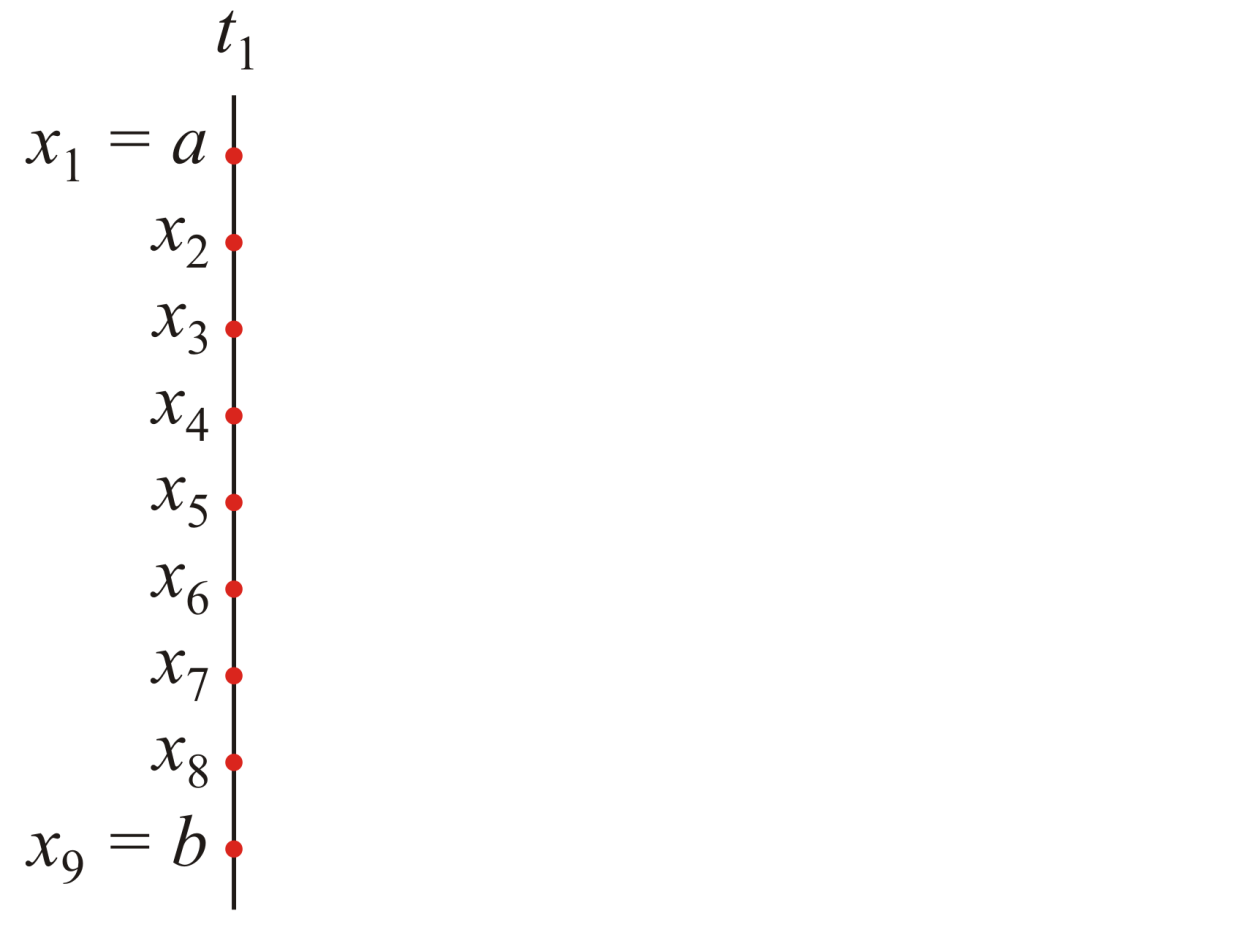 20
The Crank-Nicolson Method
Approximating the Solution
We will simultaneously solve for these values and assign them to our solution matrix U
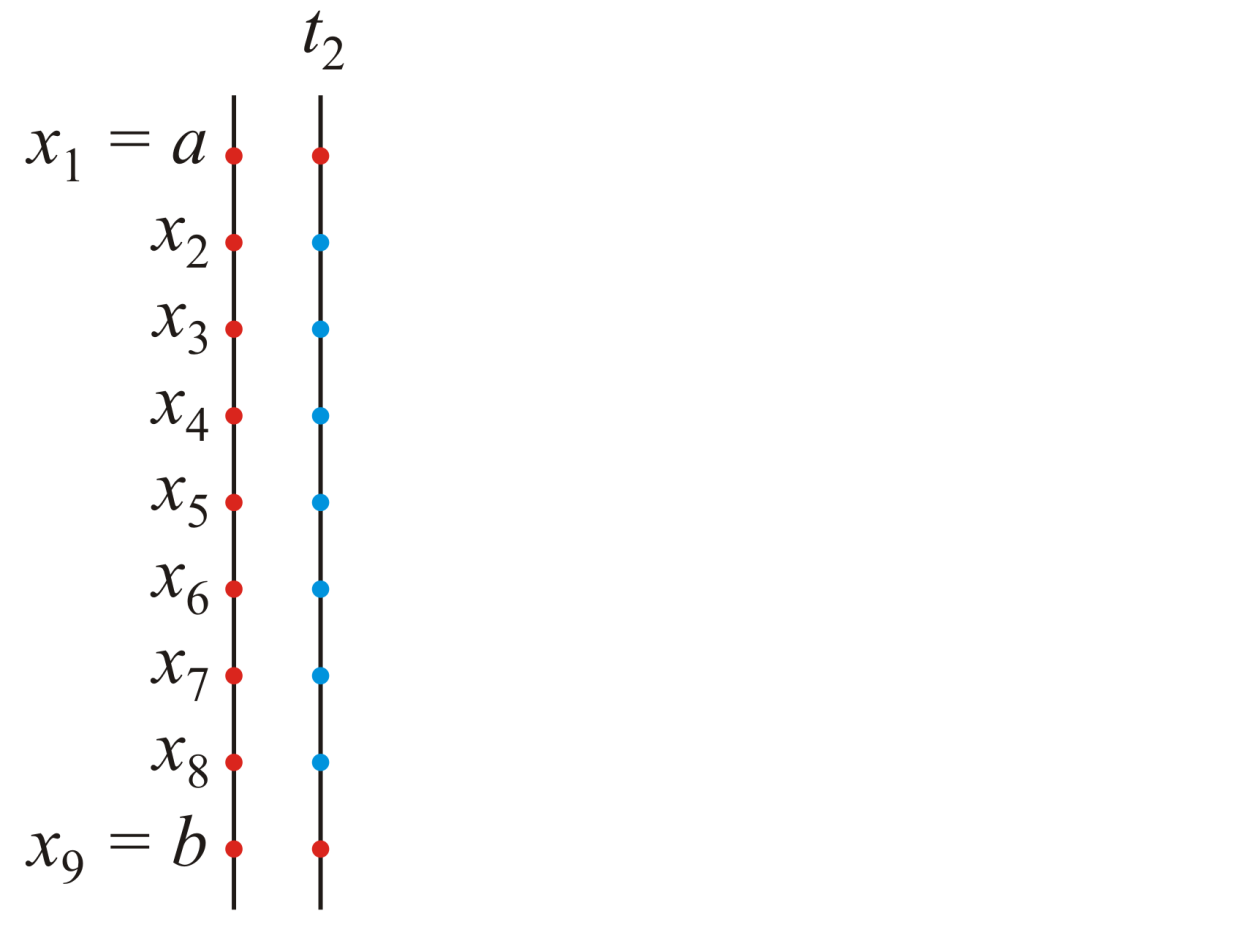 21
The Crank-Nicolson Method
Approximating the Solution
Given the initial state at time t2, we will create the system of equations with k = 2 to solve for u2, 3 through un   – 1, 3
x
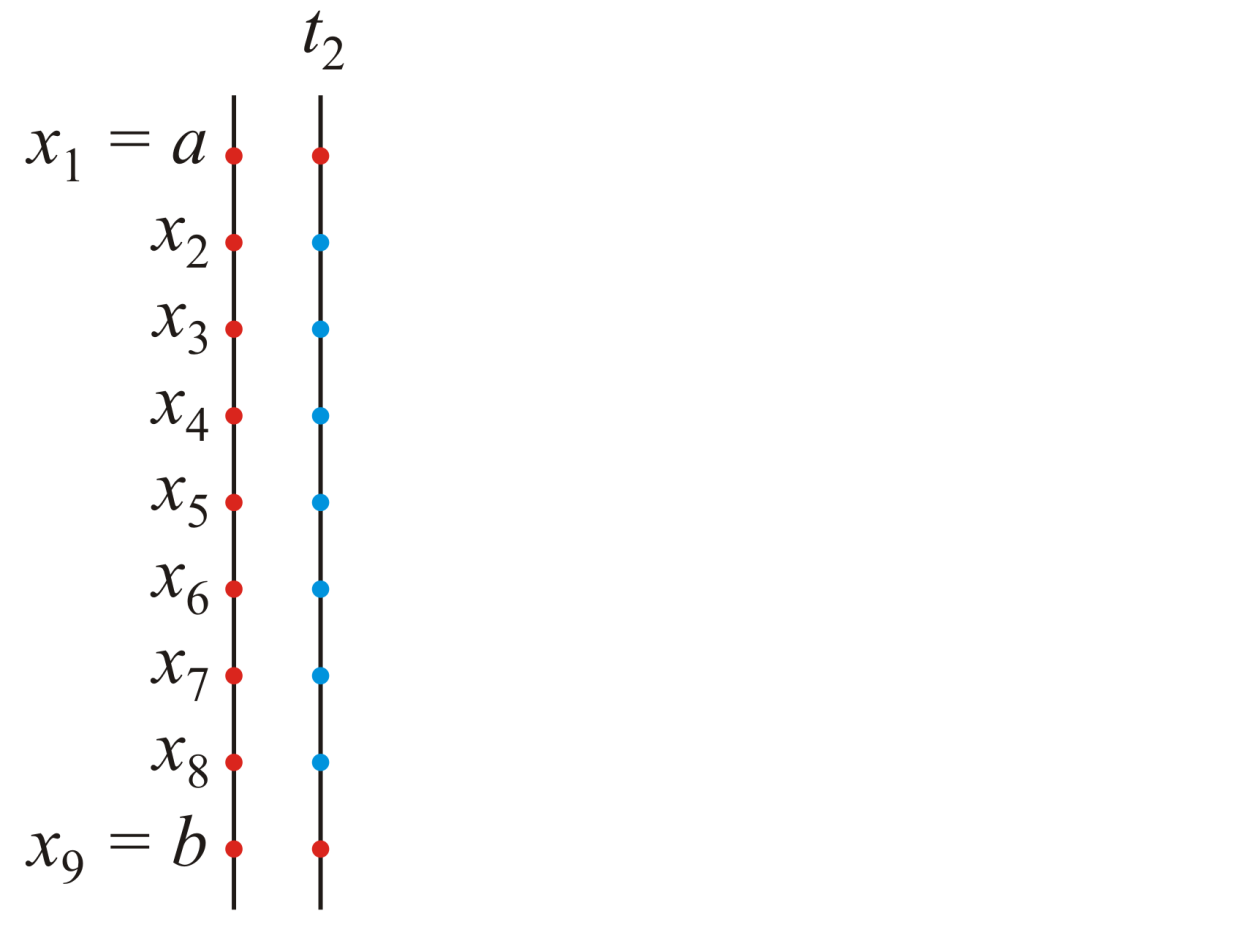 22
The Crank-Nicolson Method
Approximating the Solution
Again, having solved for the values u2, 3 through un   – 1, 3, we assign those entries to our matrix U
x
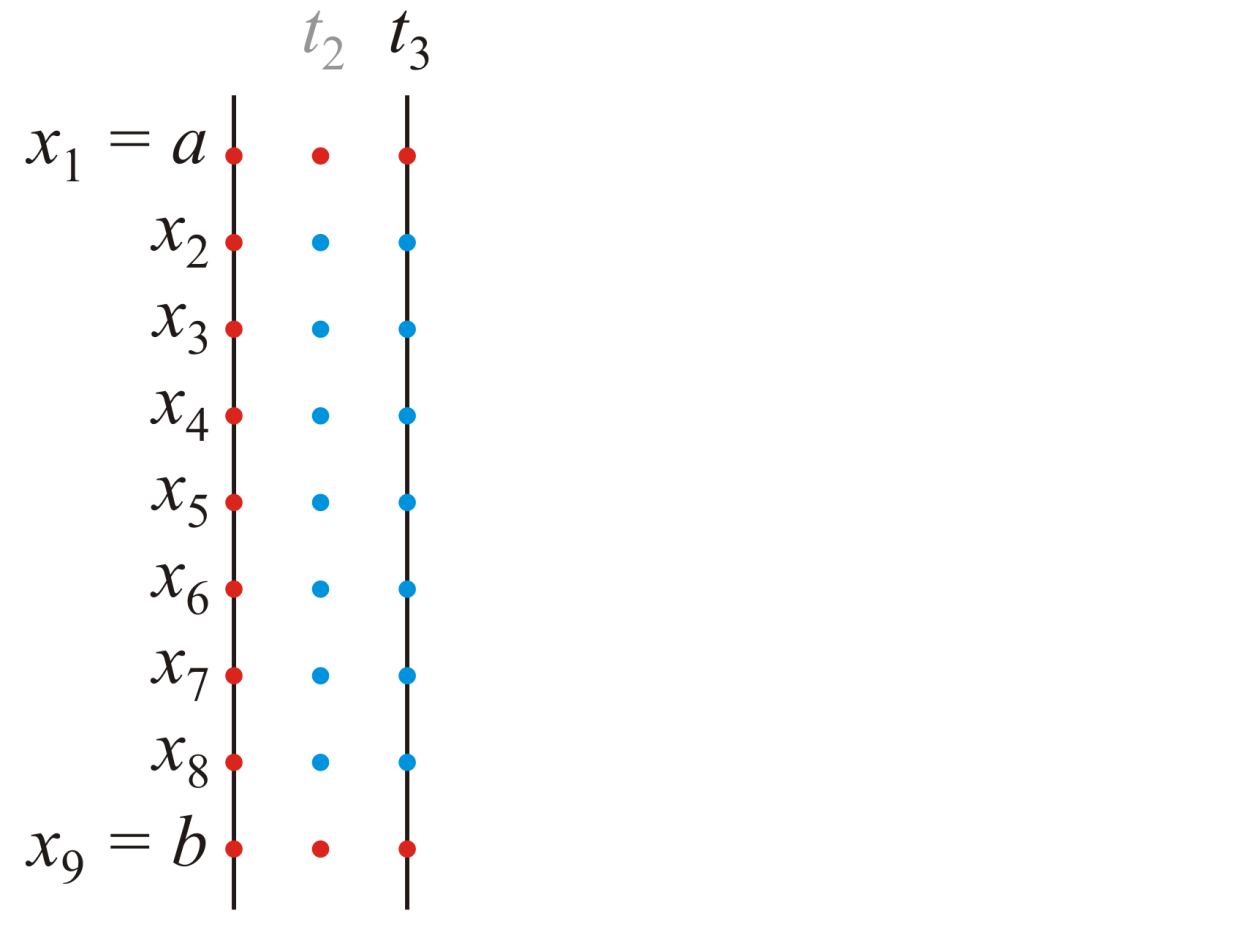 23
The Crank-Nicolson Method
Approximating the Solution
In general, at time tk, we will create the system of equations with k and then solve for u2, k + 1 through un   – 1, k + 1
x
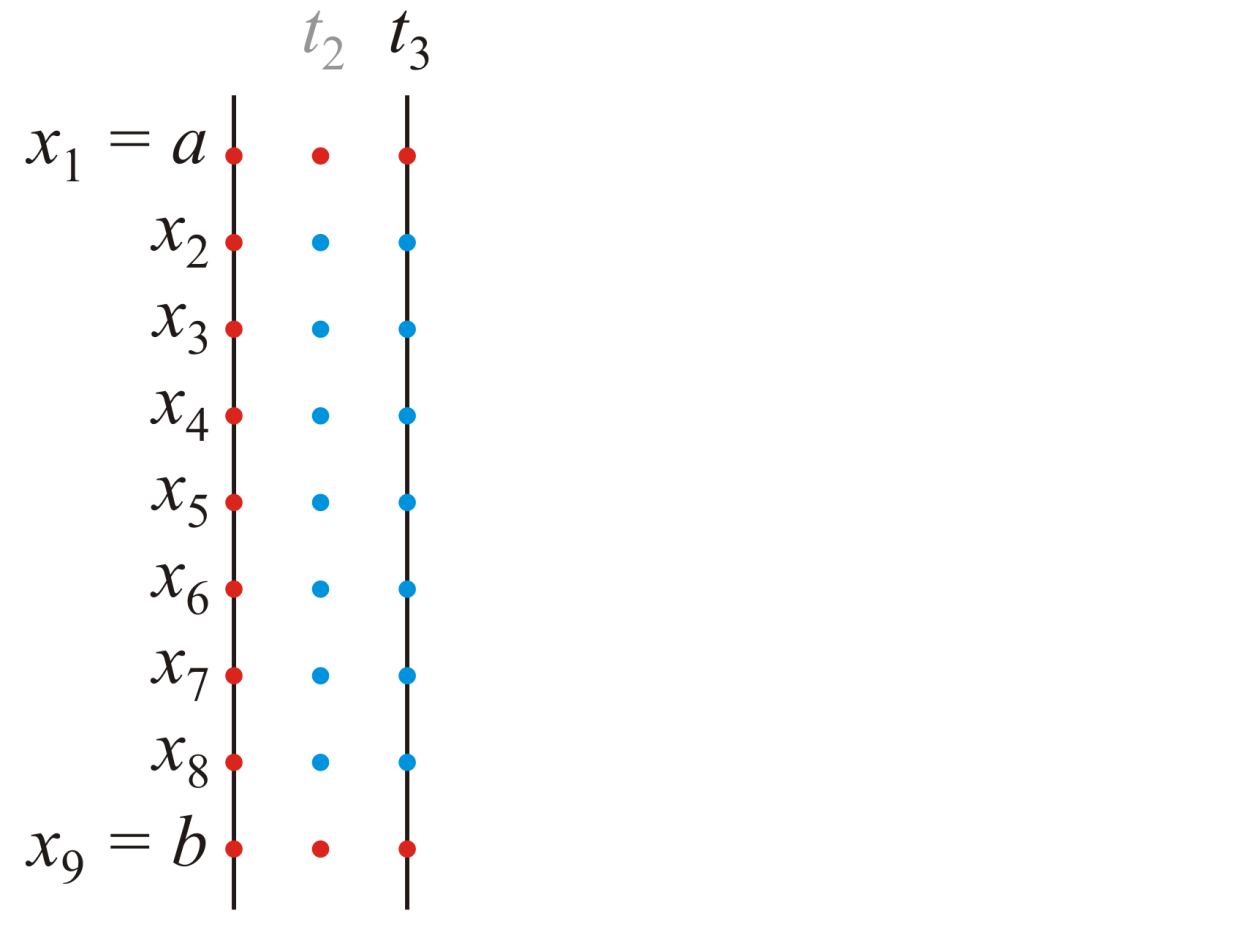 24
The Crank-Nicolson Method
Approximating the Solution
Doing this, we will fill in the balance of the matrix
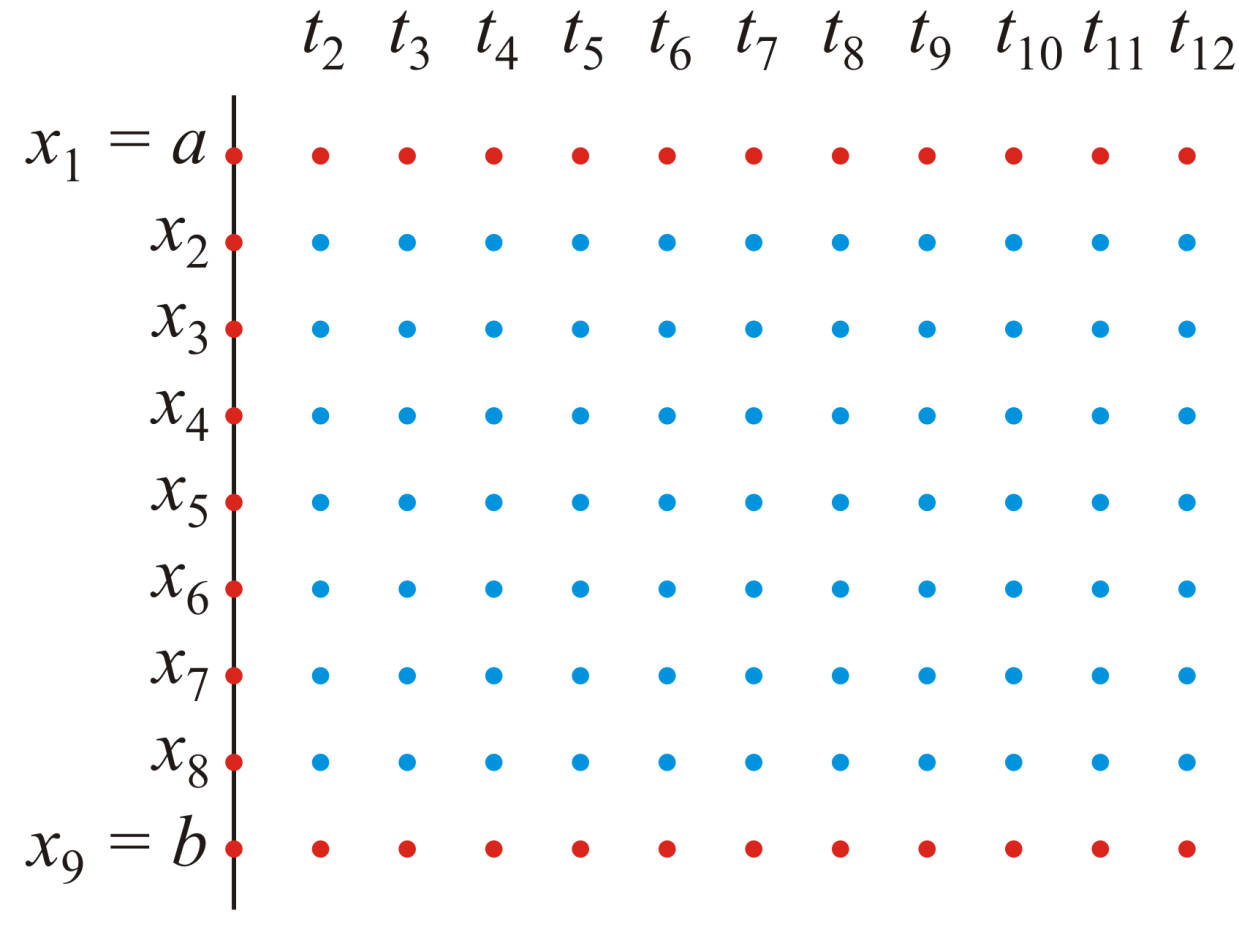 25
The Crank-Nicolson Method
The diffusion1d Function
The signature will be
     function [x_out, t_out, U_out] = ...
      crank_nicolson1d( kappa, x_rng, nx, t_rng, nt, u_init, u_bndry )
	where
			kappa 		the diffusivity coefficient
			x_rng 		the space range [a, b]
			nx			the number of points into which we will divide [a, b]
			t_rng		the time interval [t0, tfinal] 
			nt			the number of points into which we will divide [t0, tfinal]
			u_init 		a function handle giving the initial state uinit:[a, b] → R
			u_bndry 	a function handle giving the two boundary conditions					 ubndry:[t0, tfinal] → R2 where
26
The Crank-Nicolson Method
Step 1:  Error Checking
Unlike the previous method we used which was subject to a catastrophic error if 


	the Crank-Nicolson method is unconditionally stable
There are no values which will cause the divergence we saw using the previous technique

	Never-the-less, if                , there may be decaying osillations
27
The Crank-Nicolson Method
Step 1:  Error Checking
Rather than throwing an exception, issue a warning:

  warning( 'MATLAB:questionable_argument', ...
           'the arguments of %d and %d are sub-optimal', ...
            a, b )

	This warning will be seen by the user; however,it will not terminate the execution of the function
28
The Crank-Nicolson Method
Step 2:  Initialization
It would still be useful to initialize the matrix U and then use the values as appropriate
nt
nx
29
The Crank-Nicolson Method
Step 3:  Solving
As with the previous case, we will find solutions for the interior points for t2 through t
t
nt
nt
nx
30
The Crank-Nicolson Method
Step 3:  Solving
For each time step from 1 to nt – 1, we will, however, have to perform the following:
	3a.  Set up the system of linear equations
	3b.  Solve the system of linear equations, and
	3c.  Assign the values to the next column of the solution matrix
31
The Crank-Nicolson Method
Useful Matlab Commands
There are no new additional Matlab commands for the Crank-Nicolson method that you have not already been introduced to in Laboratories 1 and 2
32
The Crank-Nicolson Method
Examples
Consider the following example:
The initial temperature of the bar is 1 oC
The bar is placed in contact with two barriers at –1 oC and 2 oC

function [u] = u3a_init( x )
    u = x*0 + 1;
end

function [u] = u3a_bndry( t )
    u = [t*0 - 1; t*0 + 2];
end
33
The Crank-Nicolson Method
Examples
[xs, ts, Us] = crank_nicolson1d( 1.5, [0 1],  6, [0 1],  21, @u3a_init, @u3a_bndry );
mesh( ts, xs, Us )
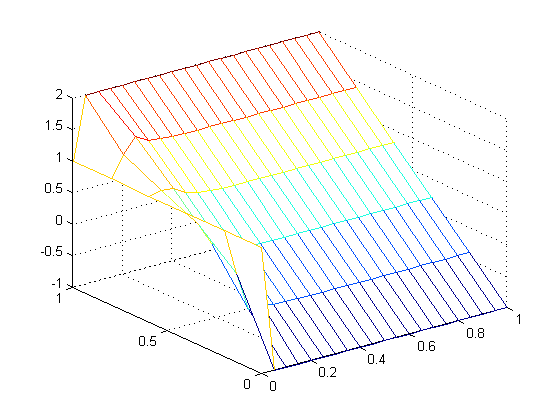 34
The Crank-Nicolson Method
Examples
[xs, ts, Us] = crank_nicolson1d( 1.5, [0 1], 41, [0 1],  11, @u3a_init, @u3a_bndry );
mesh( ts, xs, Us )
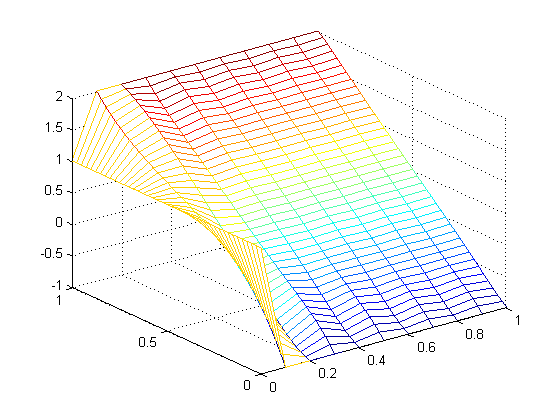 Note the transient oscillations
35
The Crank-Nicolson Method
Examples
[xs, ts, Us] = crank_nicolson1d( 1.5, [0 1], 41, [0 1],  41, @u3a_init, @u3a_bndry );
mesh( ts, xs, Us )
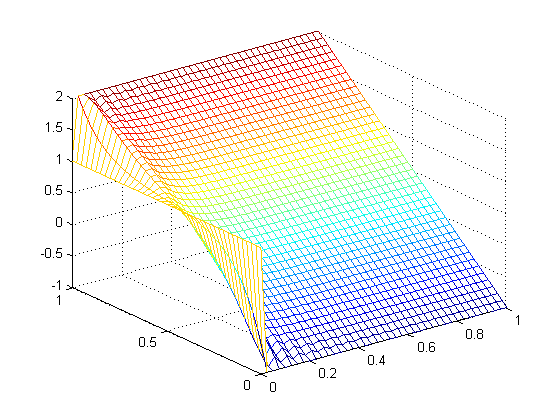 Note the transient oscillations
36
The Crank-Nicolson Method
Examples
[xs, ts, Us] = crank_nicolson1d( 1.5, [0 1], 21, [0 1], 301, @u3a_init, @u3a_bndry );
mesh( ts, xs, Us )
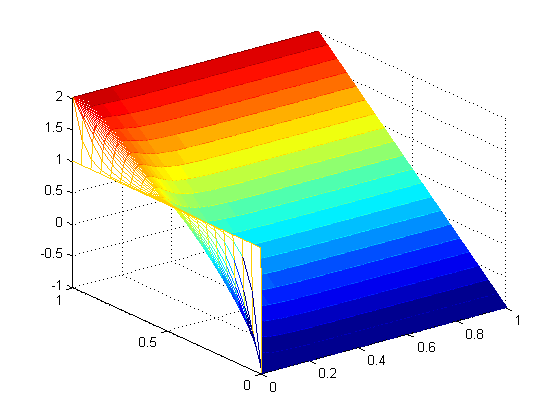 37
The Crank-Nicolson Method
Examples
Consider an alternate example:
The initial temperature of the bar is 0 oC
The bar is placed in contact with two barriers at 1 oC and 4 oC

function [u] = u3b_init( x )
    u = x*0;
end

function [u] = u3b_bndry( t )
    u = [t*0 + 1; t*0 + 4];
end
38
The Crank-Nicolson Method
Examples
[x3b, t3b, U3b] = crank_nicolson1d( 0.25, [0 1], 11, [0 1],  11, @u3b_init, @u3b_bndry );
mesh( t3b, x3b, U3b );
frames3b = animate( U3b );
frames2gif( frames3b, 'plot3b.i.gif' );
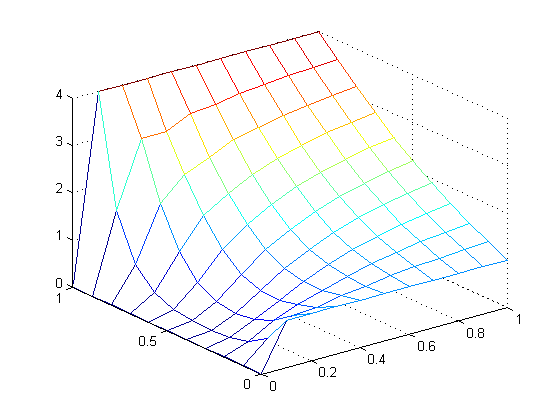 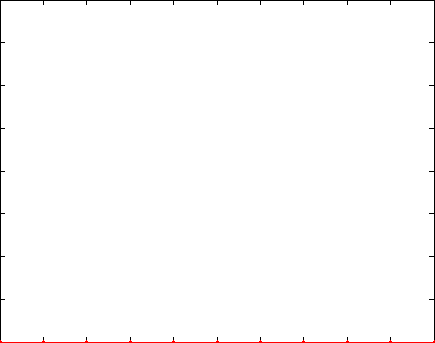 39
The Crank-Nicolson Method
Examples
[x3b, t3b, U3b] = crank_nicolson1d( 0.25, [0 1], 41, [0 1], 161, @u3b_init, @u3b_bndry );
mesh( t3b, x3b, U3b );
frames3b = animate( U3b );
frames2gif( frames3b, 'plot3b.ii.gif' );
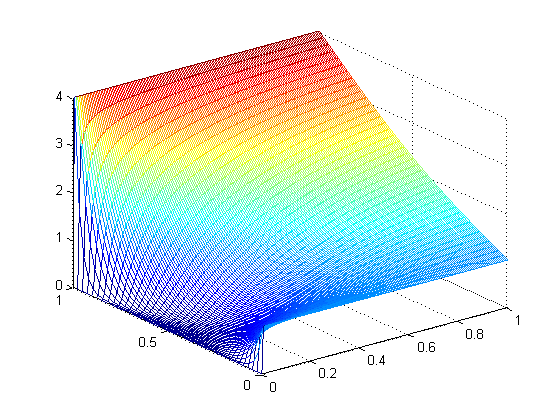 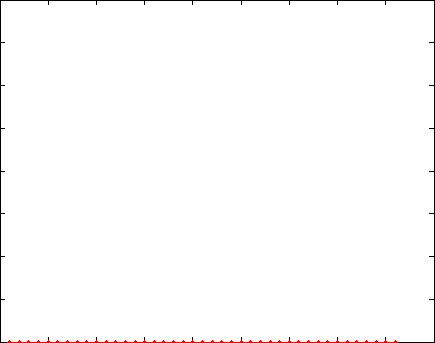 40
The Crank-Nicolson Method
Insulated Boundaries
We have looked at situations where we have known temperatures or concentrations at each end of the bar; however, what happens if one end of the bar is insulated?
41
The Crank-Nicolson Method
Terminology
Up to this point, we have discussed boundary values where the value of the function is specified
These are termed Dirichlet boundary condition

	Alternatively, one can specify the value of the derivative at the boundary points
These are termed Neumann boundary conditions

	Specifically, we will focus on insulated boundary conditions where the derivative at the boundaries are zero
42
The Crank-Nicolson Method
Insulated Boundaries
Suppose you have a metal bar in contact with a body at 100 oC
If the bar is insulated, over time, the entire length of the bar will be at 100 oC
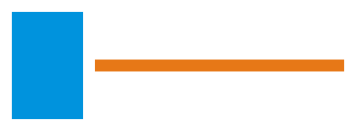 0 oC
100 oC
43
The Crank-Nicolson Method
Insulated Boundaries
At time t = 0, one end of the bar is brought in contact with a heat sink at 0 oC; the other end is insulated
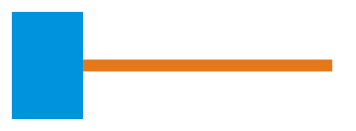 0 oC
100 oC
44
The Crank-Nicolson Method
Insulated Boundaries
Over time, the bar continues to cool
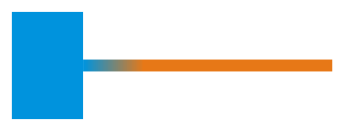 0 oC
100 oC
45
The Crank-Nicolson Method
Insulated Boundaries
The cooling process will be much slower
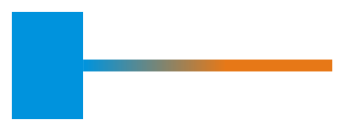 0 oC
100 oC
46
The Crank-Nicolson Method
Insulated Boundaries
Even the furthest end, however, will begin to cool after some time
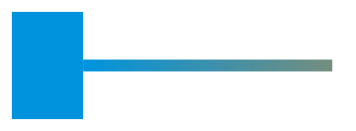 0 oC
42 oC
47
The Crank-Nicolson Method
Insulated Boundaries
Until, ultimately, the entire bar is at 0 oC
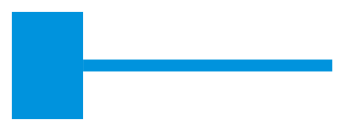 0 oC
0 oC
48
The Crank-Nicolson Method
Insulated Boundaries
The mathematical property of an insulated boundary is that there is no transfer w.r.t. space of the property (temperature or concentration) across that boundary:



or
49
The Crank-Nicolson Method
Insulated Boundaries
We could use the O(h) approximations:



	However, as other approximations of the 2nd derivative are O(h2), we will use:
50
The Crank-Nicolson Method
Insulated Boundaries
Thus, our approximations of the insulated boundary conditions


	are
51
The Crank-Nicolson Method
Insulated Boundaries
First multiply by 2h:


	Next, substitute 


	Finally, solve for u1,k + 1 and un  ,k + 1 :
x
52
The Crank-Nicolson Method
Insulated Boundaries
The first and last linear equations we prepared use both u1, k + 1 and un  , k + 1, respectively
x
53
The Crank-Nicolson Method
Insulated Boundaries
Applying our substitutions:
54
The Crank-Nicolson Method
Insulated Boundaries
Thus, the first and last equations simplify to:
55
The Crank-Nicolson Method
Insulated Boundaries
Recall our original system Mx = b
56
The Crank-Nicolson Method
Insulated Boundaries
Two changes are required if the left boundary is insulated:
m1,1 and m1,2 are modified
The original change to b1 is no longer necessary
57
The Crank-Nicolson Method
Insulated Boundaries
Two changes are required if the right boundary is insulated:
mn   – 2, n   – 2 and mn   – 2, n   – 3  are modified
The original change to bn   – 2  is no longer necessary
x
x
x
x
x
58
The Crank-Nicolson Method
Insulated Boundaries
How do we indicate an insulated boundary?
One of the best ideas I have found is to have the boundary function return NaN
Recall that NaN is the result of floating-point operations such as 0/0: 
>> 0/0
ans =
   NaN

It is also appropriate:  an insulated boundary has an undefined temperature
59
The Crank-Nicolson Method
Insulated Boundaries
For example, the following would implement an insulated boundary at the left-hand end point:

	function u = u3c_bndry(t)
	    u = [0*t + NaN;
	         0*t + 2];
	end
60
The Crank-Nicolson Method
Insulated Boundaries
Problem:  IEEE 754 standard requires that NaN ≠ NaN:
	>> NaN == NaN
	ans =
	     0

	>> NaN ~= NaN
	ans =
	     1

Solution:  use the isnan command:
	>> isnan( NaN )
	ans =
	     1
61
The Crank-Nicolson Method
Insulated Boundaries
Suppose that our system begins as follows:
>> [x3c, t3c, U3c] = crank_nicolson1d( 1.5, [0 2], 6, [0 1], 9, @u3c_init, @u3c_bndry );
1      NaN     NaN     NaN     NaN     NaN     NaN     NaN     NaN 1       0       0       0       0       0       0       0       01       0       0       0       0       0       0       0       01       0       0       0       0       0       0       0       01       0       0       0       0       0       0       0       01       2       2       2       2       2       2       2       2
62
The Crank-Nicolson Method
Insulated Boundaries
Suppose that our system begins as follows:
>> [x3c, t3c, U3c] = crank_nicolson1d( 1.5, [0 2], 6, [0 1], 9, @u3c_init, @u3c_bndry );





	The first system of equations yields the solution
					1.0070
					1.0250
					1.0858
					1.2929
1      NaN     NaN     NaN     NaN     NaN     NaN     NaN     NaN 1       0       0       0       0       0       0       0       01       0       0       0       0       0       0       0       01       0       0       0       0       0       0       0       01       0       0       0       0       0       0       0       01       2       2       2       2       2       2       2       2
63
The Crank-Nicolson Method
Insulated Boundaries
These values are assigned to the 2nd column:
 





	The first system of equations yields the solution
					1.0070
					1.0250
					1.0858
					1.2929
1      NaN     NaN     NaN     NaN     NaN     NaN     NaN     NaN 1       1.0070  0       0       0       0       0       0       01       1.0250  0       0       0       0       0       0       01       1.0858  0       0       0       0       0       0       01       1.2929  0       0       0       0       0       0       01       2       2       2       2       2       2       2       2
64
The Crank-Nicolson Method
Insulated Boundaries
Now we reuse the formula:
 





	The first system of equations yields the solution
					1.0070
					1.0250
					1.0858
					1.2929
1       1.0010 NaN     NaN     NaN     NaN     NaN     NaN     NaN 1       1.0070  0       0       0       0       0       0       01       1.0250  0       0       0       0       0       0       01       1.0858  0       0       0       0       0       0       01       1.2929  0       0       0       0       0       0       01       2       2       2       2       2       2       2       2
65
The Crank-Nicolson Method
Insulated Boundaries
Repeating the process...
 





	The second system of equations yields the solution
					1.0404
					1.1077
					1.2735
					1.6133
1       1.0010 NaN     NaN     NaN     NaN     NaN     NaN     NaN 1       1.0070  0       0       0       0       0       0       01       1.0250  0       0       0       0       0       0       01       1.0858  0       0       0       0       0       0       01       1.2929  0       0       0       0       0       0       01       2       2       2       2       2       2       2       2
66
The Crank-Nicolson Method
Insulated Boundaries
Copy the values:
 





	The second system of equations yields the solution
					1.0404
					1.1077
					1.2735
					1.6133
1       1.0010 NaN     NaN     NaN     NaN     NaN     NaN     NaN 1       1.0070  1.0404  0       0       0       0       0       01       1.0250  1.1077  0       0       0       0       0       01       1.0858  1.2735  0       0       0       0       0       01       1.2929  1.6133  0       0       0       0       0       01       2       2       2       2       2       2       2       2
67
The Crank-Nicolson Method
Insulated Boundaries
And use the formula:
 





	The second system of equations yields the solution
					1.0404
					1.1077
					1.2735
					1.6133
1       1.0010  1.0179 NaN     NaN     NaN     NaN     NaN     NaN 1       1.0070  1.0404  0       0       0       0       0       01       1.0250  1.1077  0       0       0       0       0       01       1.0858  1.2735  0       0       0       0       0       01       1.2929  1.6133  0       0       0       0       0       01       2       2       2       2       2       2       2       2
68
The Crank-Nicolson Method
Insulated Boundaries
If the insulated boundary condition is at the other end,we would use the formula:


	to calculate the missing entry
69
The Crank-Nicolson Method
Step 3:  Solving
We only need two small changes:
First, in the argument checking, nx ≥ 4
Second, for each time step from 1 to nt – 1, we will, however, have to perform the following:
	3a.  Set up the system of linear equations and modify:
The vector if it is a Dirichlet boundary condition
The matrix if it is an insulated boundaries
	3b.  Solve the system, and
	3c.  Copy the values back to U in the next column
If the boundaries are insulated in that column, use the appropriate formula to find the end points
70
The Crank-Nicolson Method
Examples
Ultimately, we get the image:
     [x3c, t3c, U3c] = crank_nicolson1d( 1.5, [0 2], 6, [0 1], 9, @u3c_init, @u3c_bndry );
     mesh( t3c, x3c, U3c )
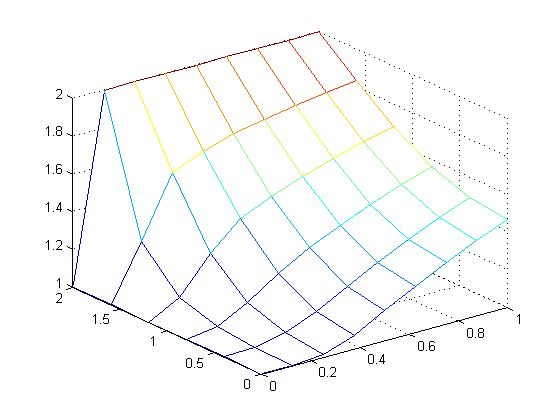 71
The Crank-Nicolson Method
Examples
If we increase the resolution:
     [x3d, t3d, U3d] = crank_nicolson1d( 1.5, [0 2], 20, [0 1], 100, @u3c_init, @u3c_bndry );
     mesh( t3d, x3d, U3d )
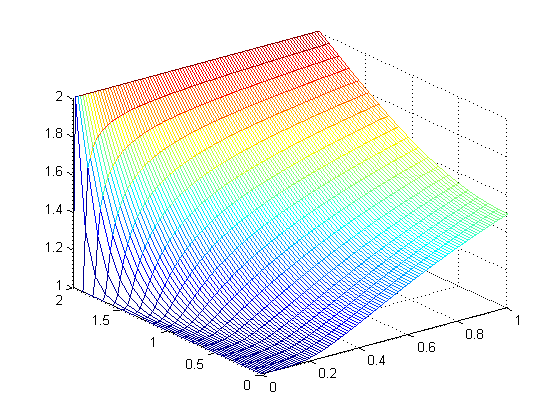 72
The Crank-Nicolson Method
Examples
After three seconds, the temperature near the insulated boundary has increased significantly
     [x3e, t3e, U3e] = crank_nicolson1d( 1.5, [0 2], 20, [0 3], 600, @u3c_init, @u3c_bndry );
     mesh( t3e, x3e, U3e )
frames = animate( U3e );
frames2gif( frames, 'U3e.gif' );
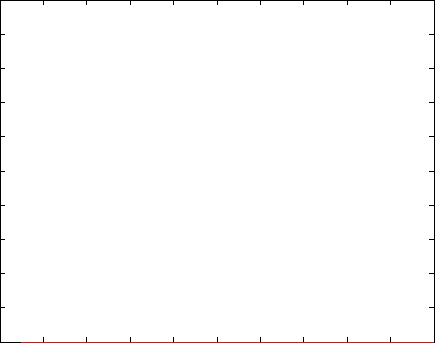 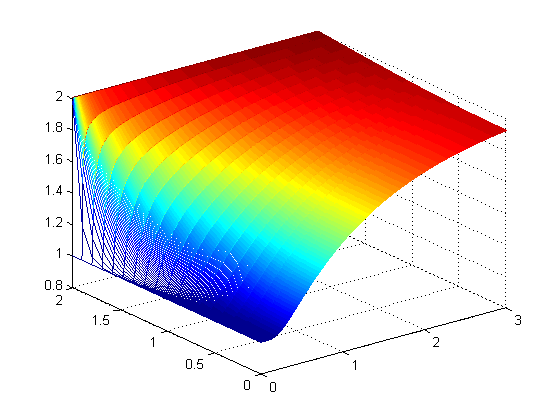 73
The Crank-Nicolson Method
Summary
We have looked at the heat-conduction/diffusion equation
We developed the Crank-Nicolson method
You will implement the algorithm
Unlike the previous implementation, there are lessrestrictions on 

Large values of this ratio may cause transient oscillations
We defined insulated boundaries
Considered their approximation using Matlab
74
The Crank-Nicolson Method
References
[1]	Glyn James, Modern Engineering Mathematics, 4th Ed., Prentice Hall, 2007, p.782.

[2]	Glyn James, Advanced Modern Engineering Mathematics, 4th Ed., Prentice Hall, 2011, p.164.
75